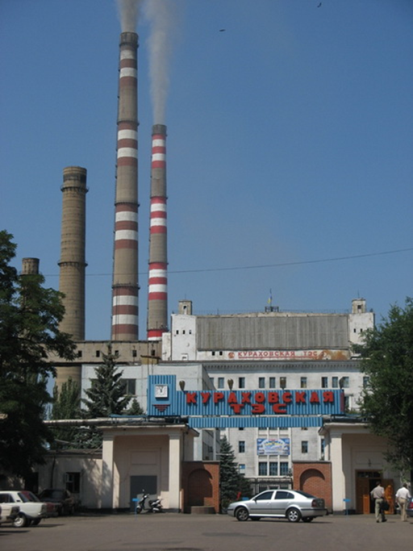 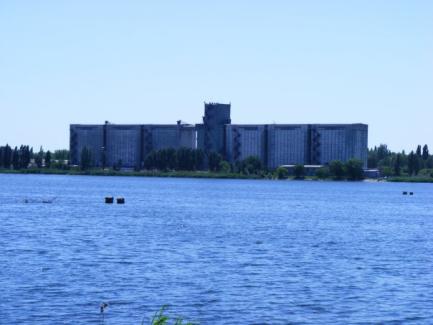 Войтенко Тетяна Валеріївна
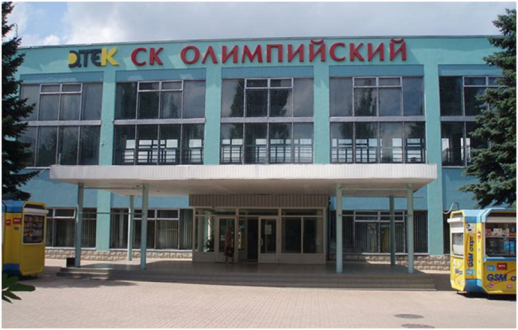 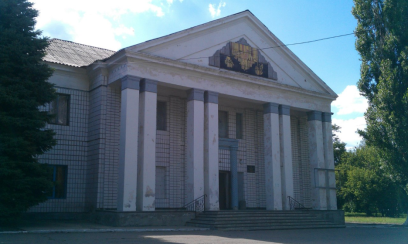 Войтенко Тетяна Валеріївна
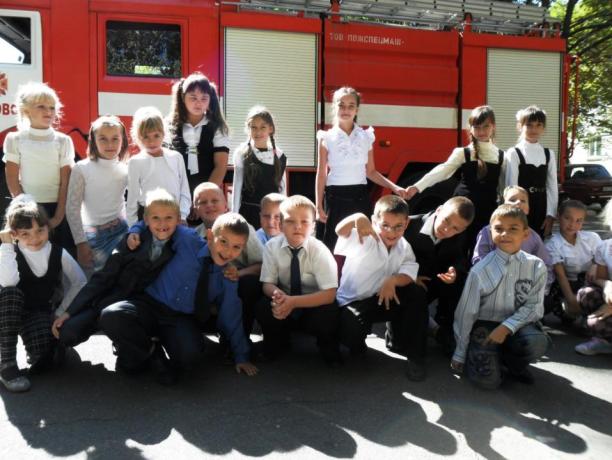 Войтенко Тетяна Валеріївна
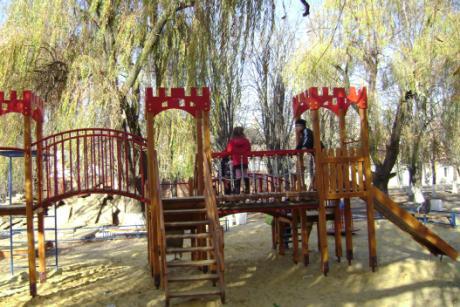 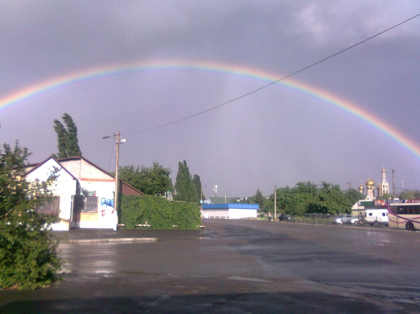 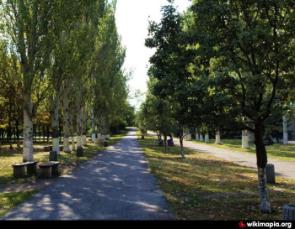 Войтенко Тетяна Валеріївна
На Донеччині є місто Курахове –
                      Славнозвісне із давніх часів,
                      Миле серцю, в душі не забуте,
                      Як легенда озер і лісів.
                                  
                     Любе місто моє, я кохаю тебе
                     За твої світанкові привіти,
                     За тополі твої, за твоїх солов’їв,
                     За усмішку весняних квітів.
Войтенко Тетяна Валеріївна